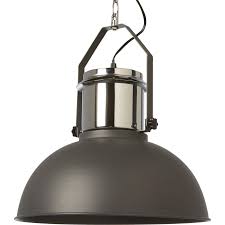 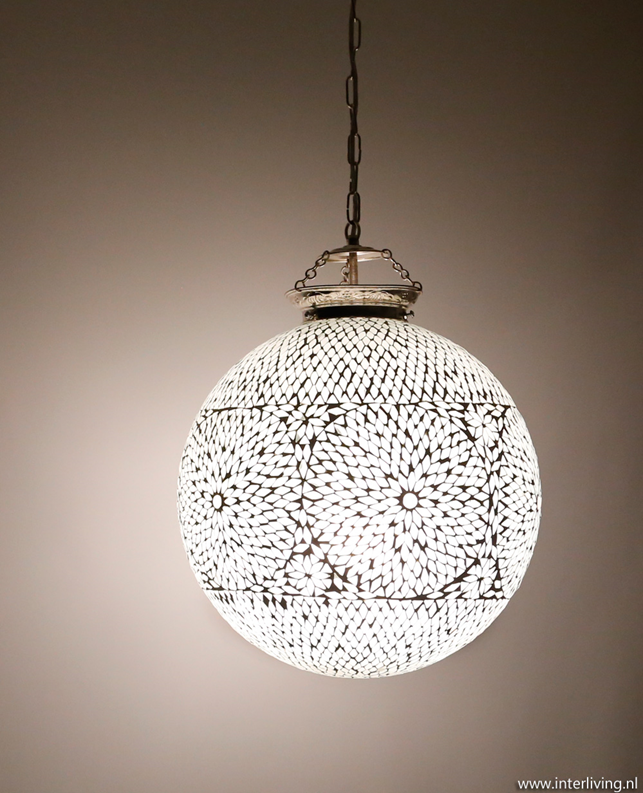 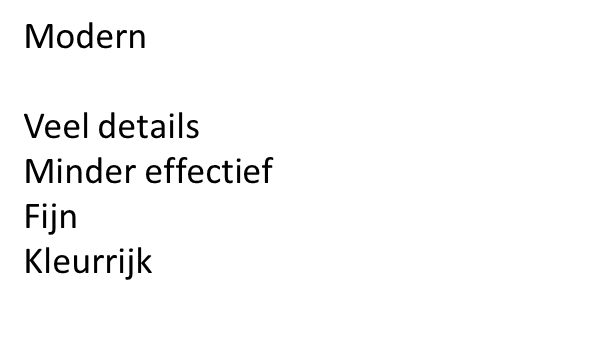 Industrieel 

Groot
Grof
Weinig detail
Effectief
Beperkt in kleur